Your Science Notebook
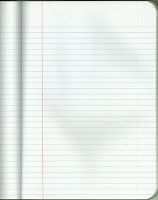 Turn to the First Page in your Notebook
If you have already written on it, erase the writing… 
If it is in pen, please ask for a piece of paper to cover it…
DO NOT RIP OUT PAGES!!!
Please make your first page look like the example 
7th Grade 
Life Science 
Journal


Your Name


2013 - 2014
Scientific Method Notes
Ms. Aeschlimann
6th and 7th Grade Science 
September 2013
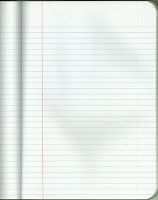 Scientific Method                9/11/13
The Scientific Method
A step-by-step procedure for 
scientific problem solving
A step-by-step procedure for 
scientific problem solving
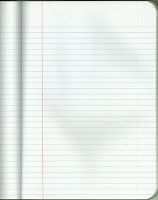 Scientific Method              9/11/13
Why do we use the scientific method?
Why use the Scientific Method ?
A clear order of steps  like a recipe that scientists use to come to figure things out about the world around them. 

Helps to organize thoughts and procedures so that scientists can be confident in the answers they find. 

Way to communicate results effectively
Steps of the Scientific Method :
1. Observe 
2. Question
3. Hypothesis 
4. Experiment 
5. Analysis
6. Conclusion
7. Communicate
Remember:
Observe 
Question
Hypothesis 
Experiment 
Analysis
Conclusion
Communicate
Old 
Queen 
Holly 
Eats 
Amazing
Chocolate 
Cake
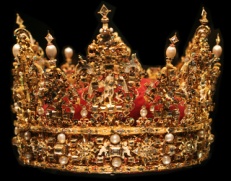 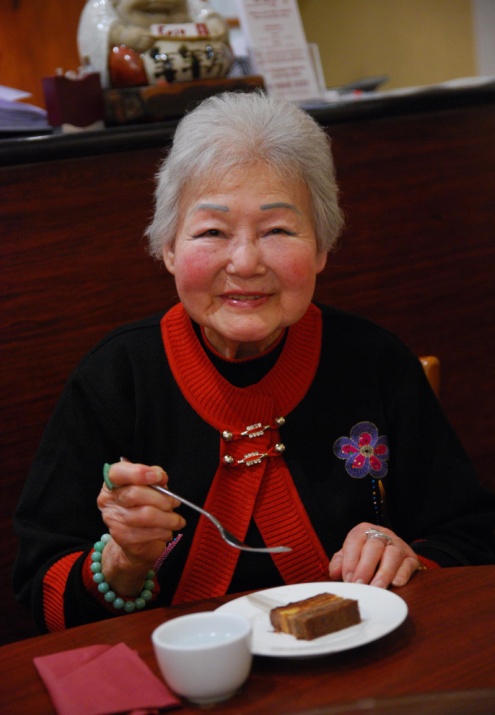 Observe
Information gathered through your senses.
Sight, smell, touch, hear, taste*
*We never taste anything in the lab!

A scientist notices things in their natural world
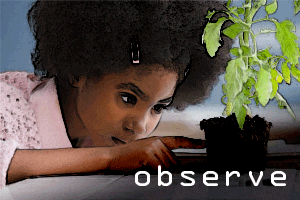 Observe
An example of an observation might be noticing that many salamanders near a pond have curved tails, not straight tails.
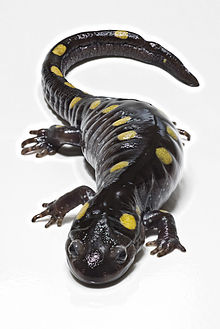 Question
Problem you are trying to solve 
This comes from your observations of the natural world.
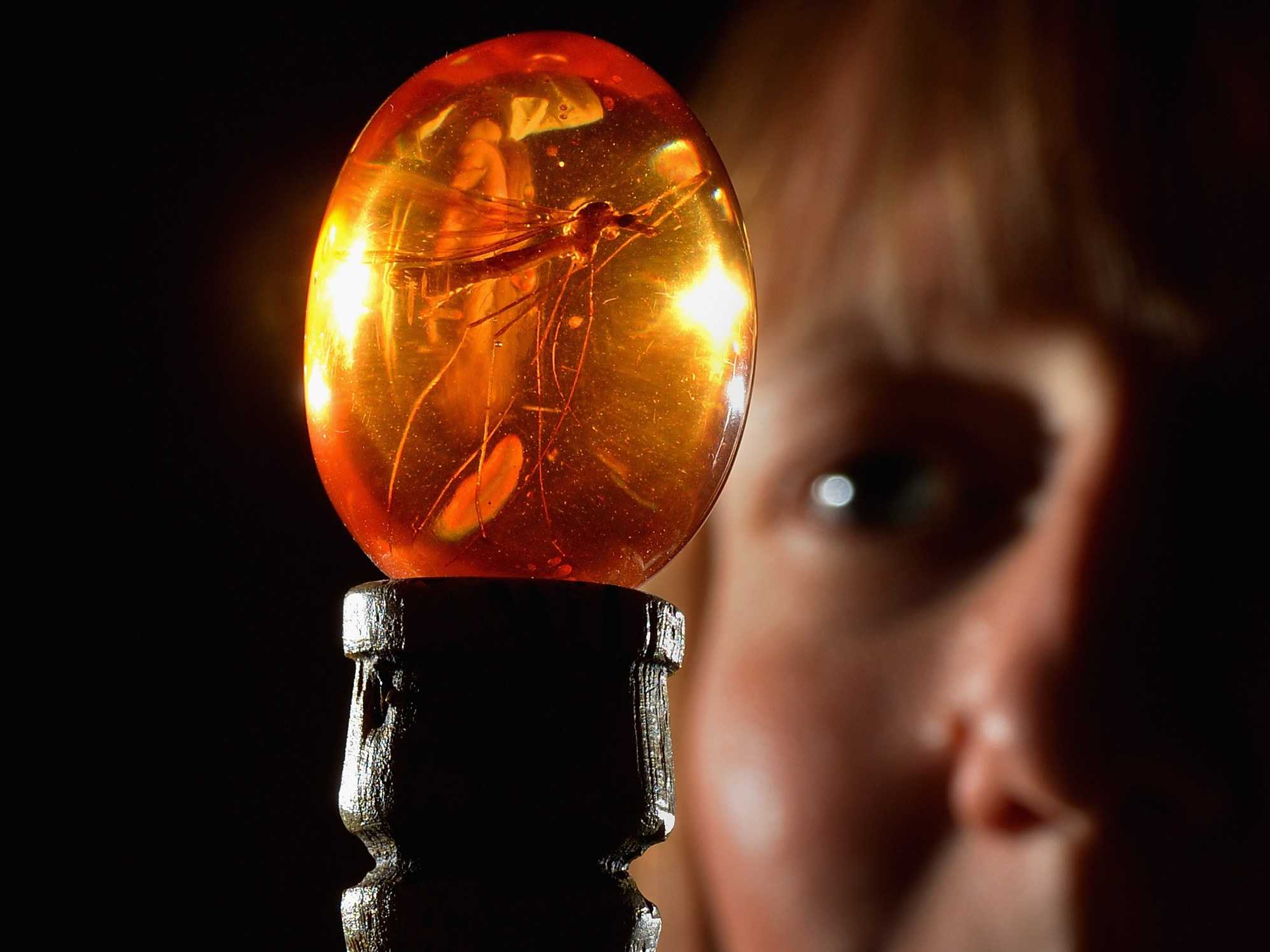 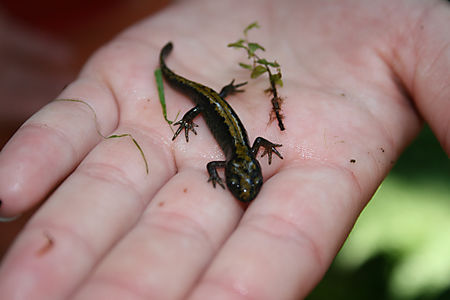 Question
Good Question: 
		Why do the salamanders around here have curved tails rather than straight tails?
 
Not So Good Question: 
		I wonder if salamanders like McDonalds?
Hypothesis
A suggested solution to the problem.

Must be testable with measurable results

Sometimes written as If…Then… statements

Predicts an outcome
Hypothesis
An example of a hypothesis might be that the salamanders have curved tails due to a pollutant in the moist soil where they live.
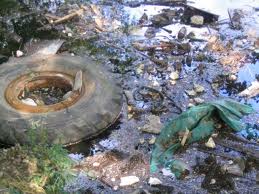 Experiment
A procedure to test your hypothesis
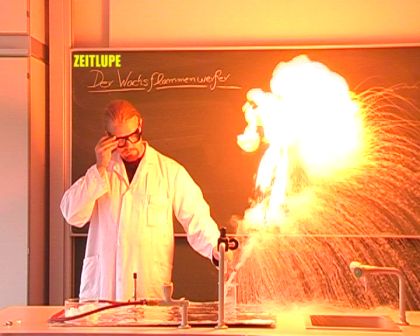 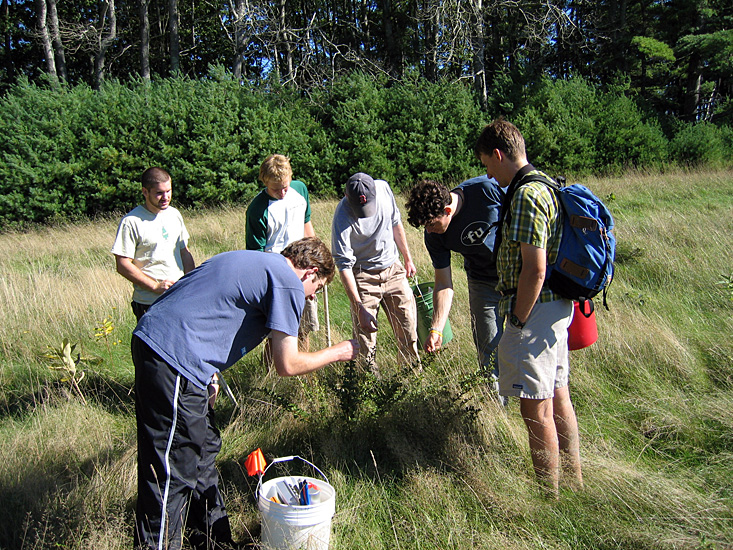 Experiment
Variable – factor in the experiment that is being tested
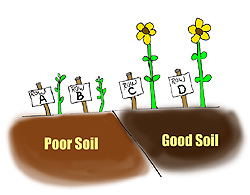 Why is it important to test only one variable at a time?
Experiment
A good or “valid” experiment will only have ONE variable

An experimenter changes one variable and observes or measures what happens.

We will talk more about variables later…
Analysis
Data is the information collected during the experiment.

Data should be organized in the form of a chart, table, or a graph
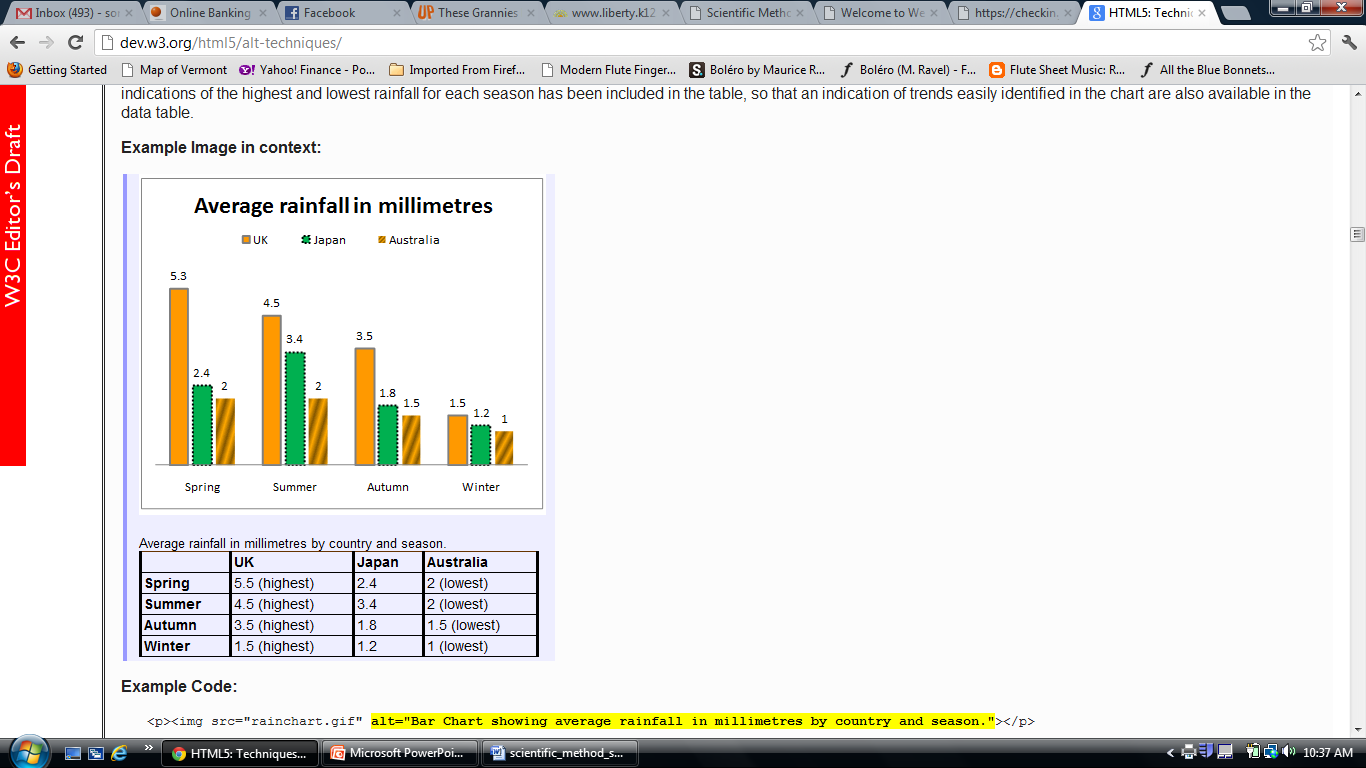 Analysis
To “analyze” the data means to 
    “make sense” of the data.
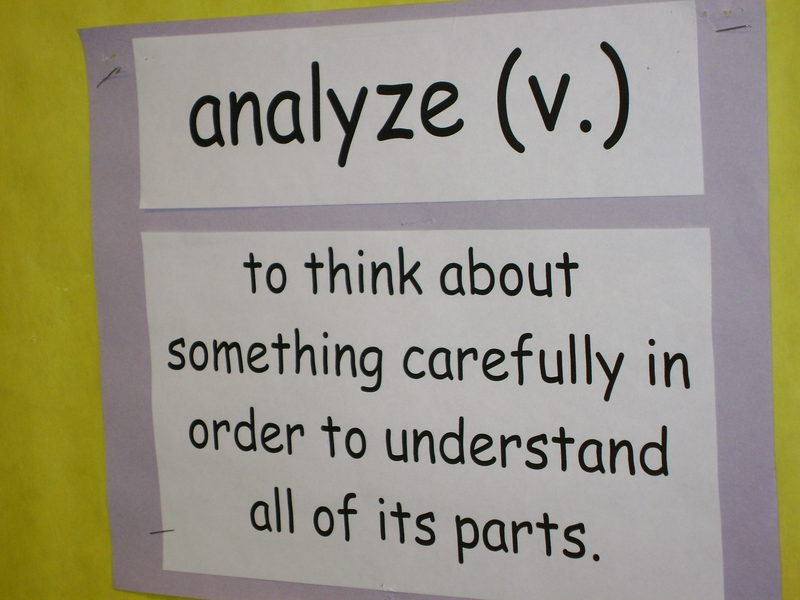 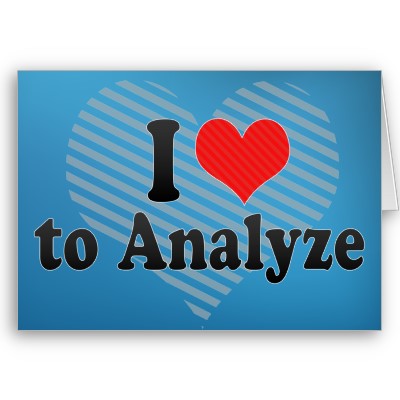 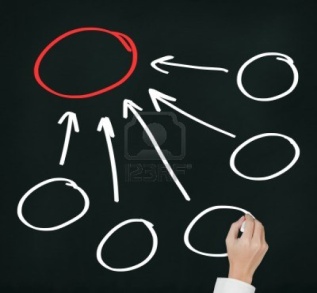 Conclusion
The answer to the hypothesis based on the data obtained from the experiment

Explains how experiment can be applied to real life.
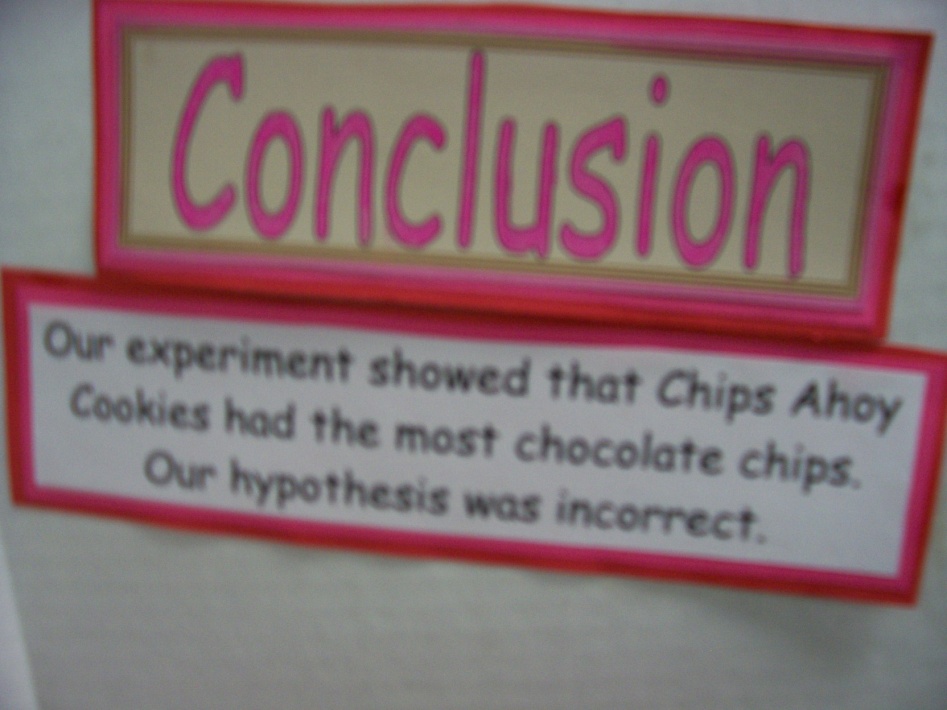 Communicate
Every experiment adds to the world’s scientific knowledge. 
Communicating your results in the form of a report or presentation gives other scientists a chance to review your work and build on it.
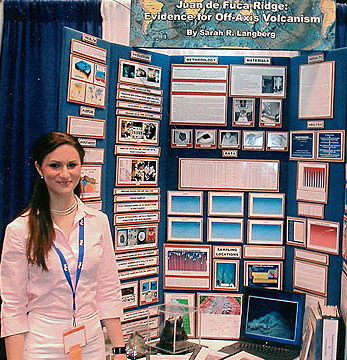 Remember:
Observe 
Question
Hypothesis 
Experiment 
Analysis
Conclusion
Communicate
Old 
Queen 
Holly 
Eats 
Amazing
Chocolate 
Cake
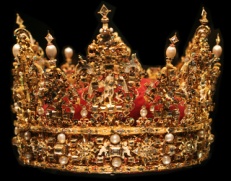 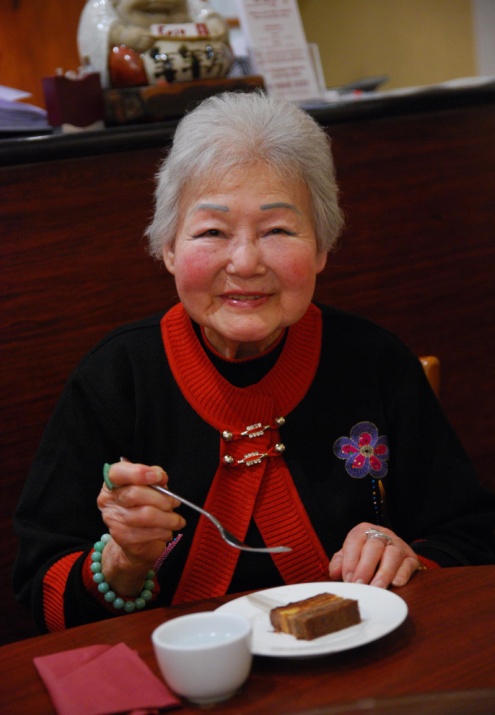 Scientific Method Song
http://msascienceonline.weebly.com/scientific-method.html
Pop Quiz
Put your full Name and Date on the top of the paper. 

List the 7 steps of the Scientific Method in order
Controls and Variables
Scientific Experiments Follow Rules
An experimenter changes one factor and observes or measures what happens.
The Control Variable
The experimenter makes a special effort to keep other factors constant so that they will not effect the outcome.
 Those factors are called control variables.
What is the Purpose of a Control?
Controls are NOT being tested
Controls are used for COMPARISON
Other Variables
The factor that is changed is known as the independent variable. 
The factor that is measured or observed is called the dependent variable.
Example of Controls & Variables
For example, suppose you want to figure out the fastest route to walk home from school. 
You will try several different routes and time how long it takes you to get home by each one. 
Since you are only interested in finding a route that is fastest for you, you will do the walking yourself.
What are the Variables in Your Experiment?
Varying the route is the independent variable 
The time it takes is the dependent variable 
Keeping the same walker throughout makes the walker a control variable.
One more thing… it is best to make several trials with each independent variable.
Valid Experiments
Remember: To be a Valid Experiment:
Two groups are required --- the control & experimental groups
There should be only one variable
Data
Results of the experiment
May be quantitative (numbers) or qualitative
Data
Must be organized
Can be organized into charts, tables, or graphs
Conclusion
The answer to the hypothesis based on the data obtained from the experiment
Retest
In order to verify the results, experiments must be retested.
Review
Solving a Problem
1)Identify a Problem
2) State Observations about the problem
3) Form a Hypothesis about the problem (if…then…)
4) Design an Experiment to test the hypothesis
5) Collect Data
6) Form a Conclusion
7) Retest